Portal hypertension & chronic liver disease
Sean CHEN
St George Hepatobiliary & Pancreatic workshop
31/05/2014
Chronic Liver Disease
Chronic Liver disease 
Progressive destruction and regeneration process of the liver 
Associated with cell death, bridging fibrosis and long term cirrhosis

Classification of chronic liver disease
Child-Pugh Score
Originally derived to predict surgical mortality, now used to assess prognosis of chronic liver disease
3 classes of severity with associated 1 and 2 year survival rates
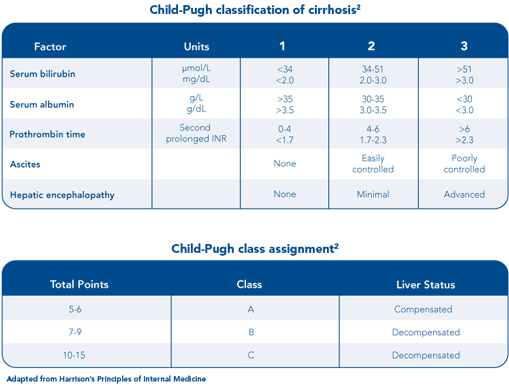 Causes of chronic liver disease
Viral
Hepatitis B
Hepatitis C
Cytomegalovirus
Epstein Barr Virus
Autoimmune
Autoimmune chronic hepatitis
Primary biliary cirrhosis
Primary sclerosing cholangitis
Toxin
Alcoholic liver disease
Methotrexate
Amiodarone 
Nitrofurantoin
Metabolic
Non-Alcoholic fatty liver disese
Haemochromatosis
Wilson’s Disease
Portal Vein
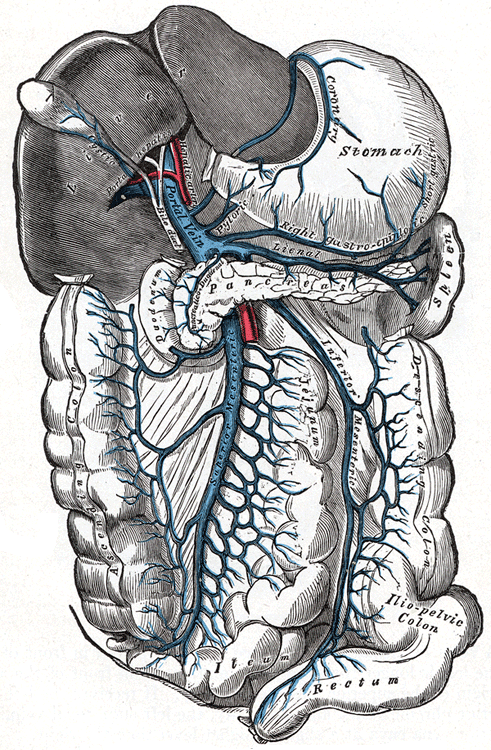 Upward continuation of the superior mesenteric and splenic vein
Tributaries 
Superior mesenteric vein
Splenic vein
Right and left gastric vein
Superior pancreaticoduodenal vein
Cystic vein 
Periumbilical vein 
Contribute 75% of blood supply to the liver
Brings nutrient and toxin rich blood to the liver
Normal intraluminal pressure of 5 to 10 mmHg
Portal hypertension
Pathological increase in pressure in portal venous system as compared to the rest of the body. Where the pressure gradient between the portal vein and IVC (Liver portal perfusion pressure) is > 5mmHg 
Pathophysiology – Ohms Law
P = QR (pressure = resistance x inflow) 
Changes in increasing portal resistance or blood inflow leads to increased portal pressure and vice versa
Causes of Portal Hypertension
Pre-hepatic
Portal vein thrombosis
Congenital atresia
Post hepatic 
Hepatic vein thrombosis or IVC thrombosis
Constrictive pericarditis
Intrahepatic
Cirrhosis
Fibrotic disease
Wilson’s disease
Haemochromatosis
Schistosomiasis
Massive fatty changes
Diffuse granulomatosis disease
Measurement of portal pressures
No way of indirect measurement
Direct measurement involves measuring and comparing the pressure of both the portal and hepatic veins
Gold standard - Hepatic Vein Pressure Gradient (HVPG) 
> 5 mmHg portal hypertension, > 10 mmHg clinically significant  
Difference between the Wedge Hepatic venous Pressure (WHVP) and Free Hepatic venous Pressure (HVPG)
HVPG
WHVP
Angiographic procedure
Obtained by measuring the pressure in the hepatic vein after a catheter is used to wedge the hepatic vein shut (measurement of static blood pressure)
Measures hepatic sinusoidal pressure 
FHVP
Angiographic procedure
Obtained by measuring the pressure in the hepatic vein at 2 – 4cm from opening to IVC
Treatment of oesophageal Varices
Most causes of portal hypertension can’t be treated and most acute treatment deal with management of oesophageal varices
Medication (beta-blocker +/-  vasoactive drug depending on presence of varcieal bleeding)
Endoscopic procedure 
TIPS
Surgical Portacaval shunt
Treatment of portal hypertension (TIPS)
Transjugular Intrahepatic Portasystemic Shunt (TIPS)
Angiographic procedure to form a tract between hepatic vein and intrahepatic segment of portal vein 
Indications  
Uncontrolled Variceal Haemorrhage not responding to endoscopic and medical management
Refractory ascites 
Hepatic pleural effusion
Contraindications 
Severe and progressive liver failure
Severe encephalopathy
Polycystic liver disease
Severe right heart failure
Treatment of portal hypertension (portacaval Shunt)
Surgical procedure to create a shunt from the portal vein to the IVC 
Indications 
Uncontrolled variceal bleeding non-responsive to medical therapy  (associated with high mortality)
Early Budd-Chiari Syndrome 
Intractable ascities unresponsive to nonsurgical therapy
Failed TIPS
Contraindications 
Thrombosis of portal vein without liver disease 
Hepatic artery occlusion
liver transplant
Indications of liver transplant 
Life threatening acute or chronic liver disease not amenable to alternative therapy 
Extrahepatic manifestations of inborn error of metabolism 
Referred by a recognised liver transplant unit
Contraindications
HIV
Active alcohol or substance abuse
Systemic infection
Inability to comply with transplant medication regimen (psuchiatric disorders)
Other life limiting medication co-morbidities
Questions?
Thank you for listening